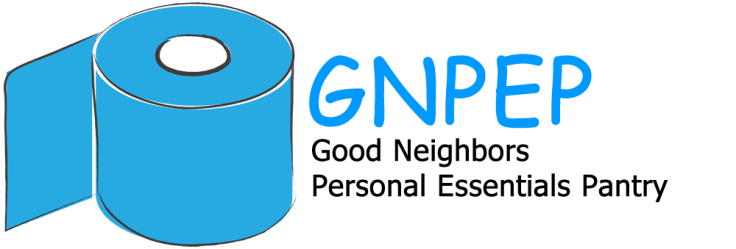 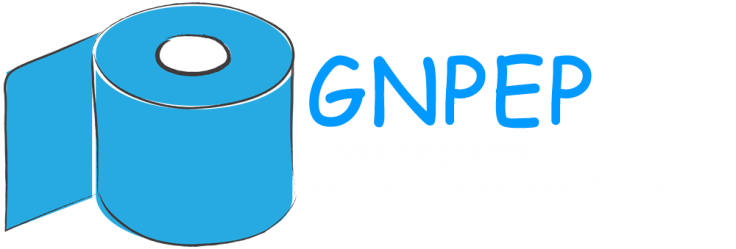 Where you can get the “stuff” you need that isn’t food!
We help families in need with personal essentials
toilet paper
shampoo, conditioner
diapers, baby wipes
deodorant
toothbrushes & toothpaste
laundry detergent
dish soap
tampons, sanitary pads
razors, shaving cream
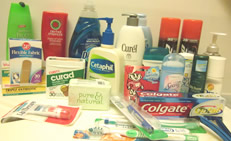 The Pantry is located at2509 McDivitt St.  in the Leopold/Arbor Neighborhood in Fitchburg, WI
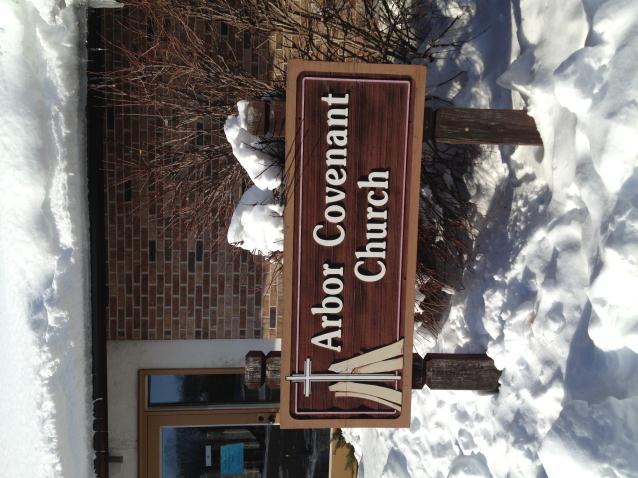 Volunteers unload and stock product on Thursday
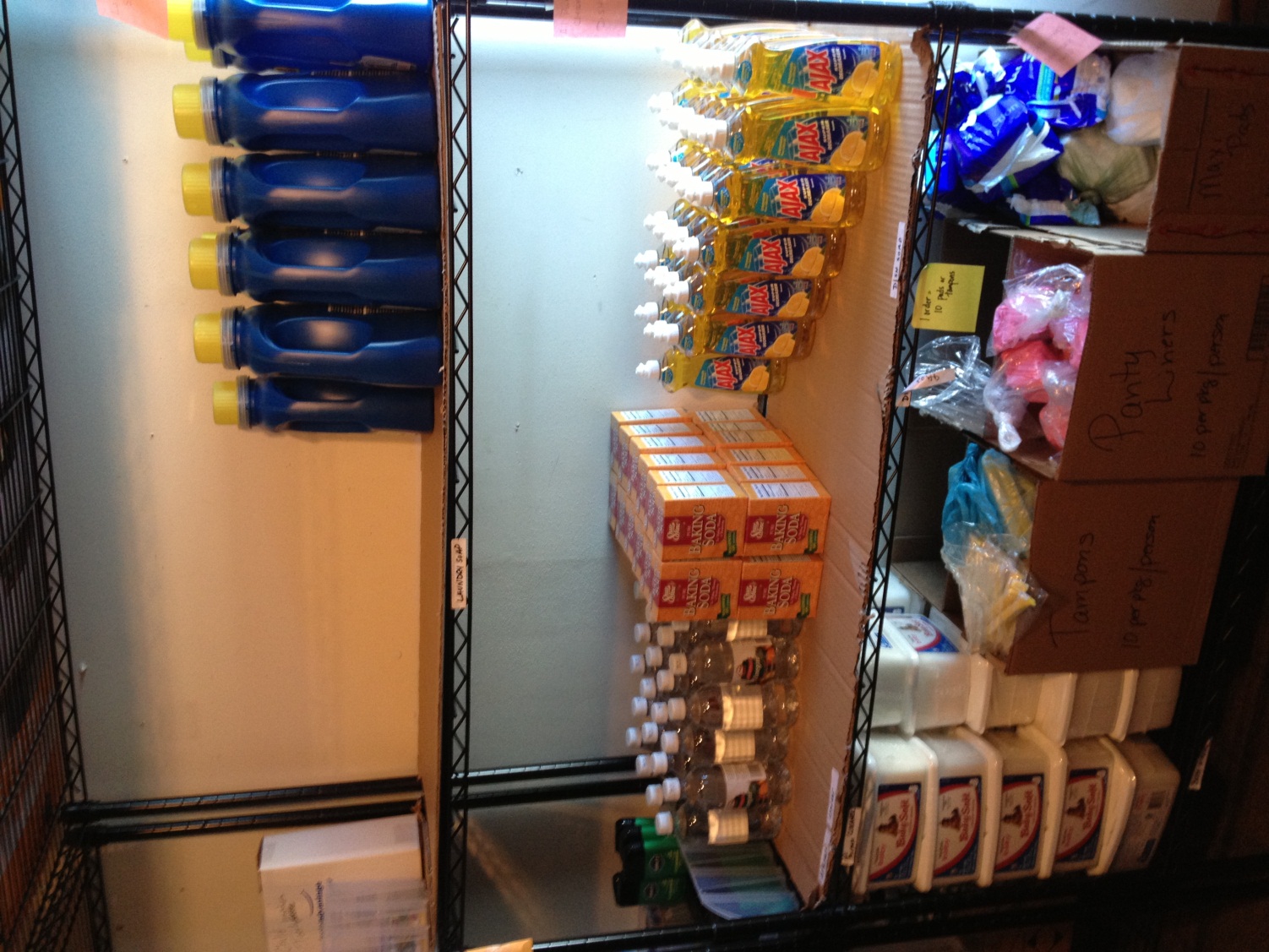 Volunteerspackage donations into correct portion sizes.
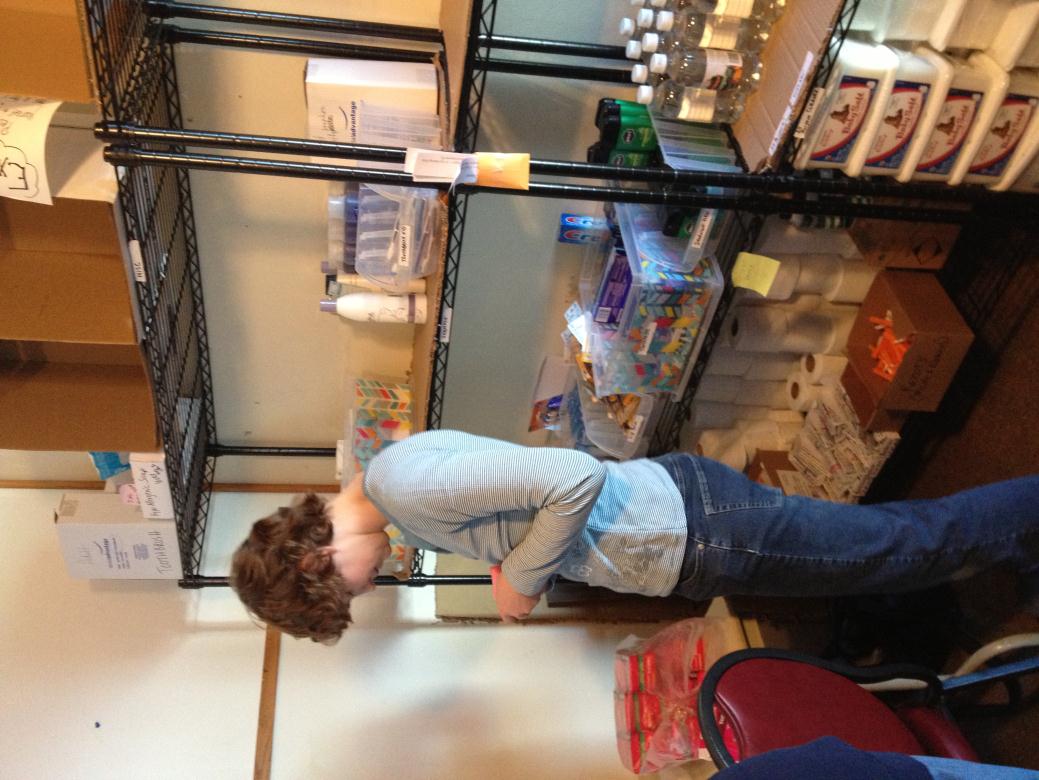 Kaitlin from Memorial UCC
PANTRY DAY
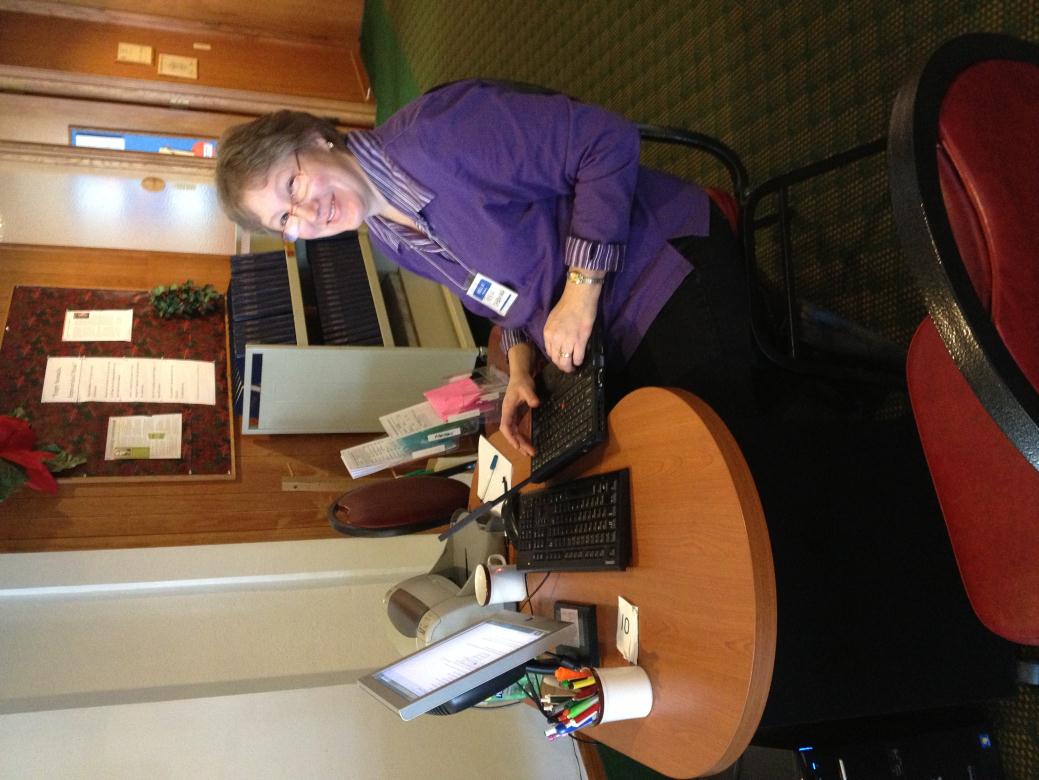 We are openFriday
 10 am – 1 pm
& 
3rd Thursdays
5:30 - 7:30 pm
Robin Cherwinka,co-coordinator,All Saints Lutheran
Jan Gietzel, from Arbor Covenant, welcomes all!
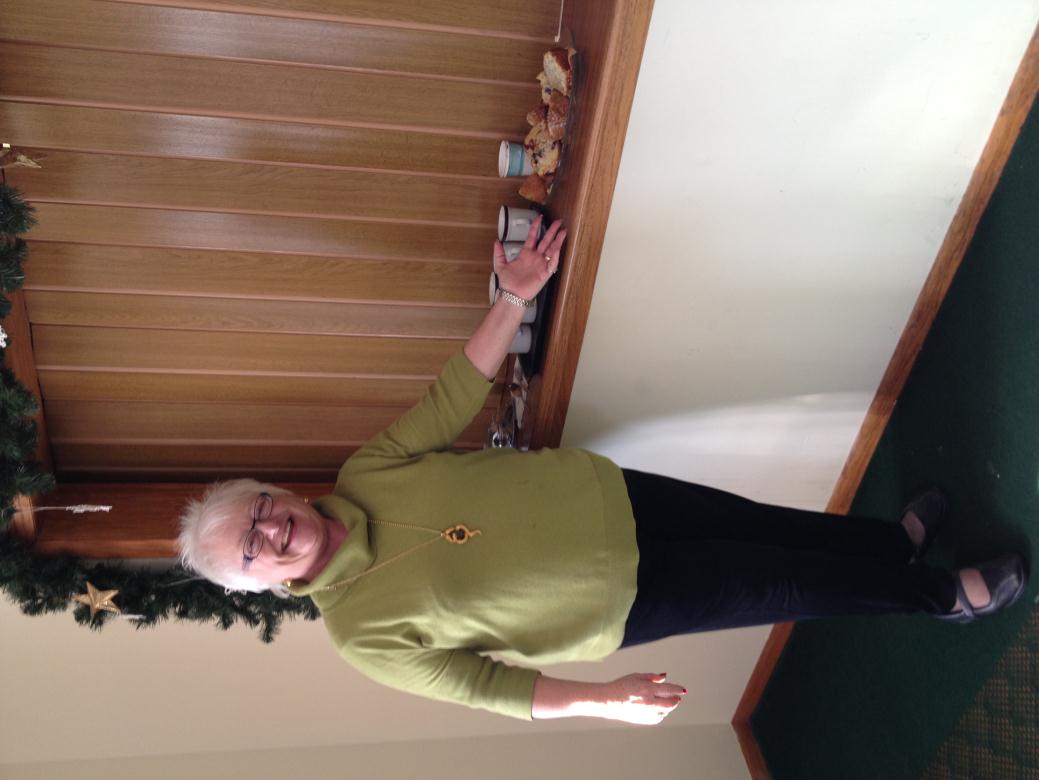 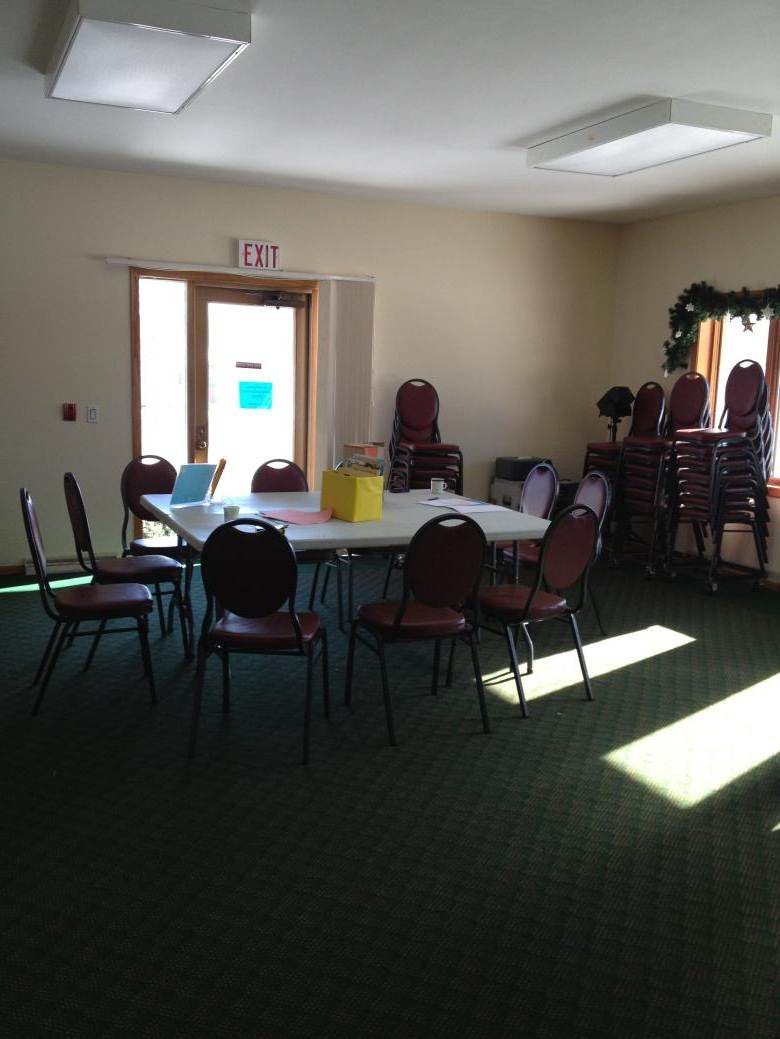 Guests are invited to relax & enjoy a cup of coffee while waiting for their supplies.
Hosts register guests
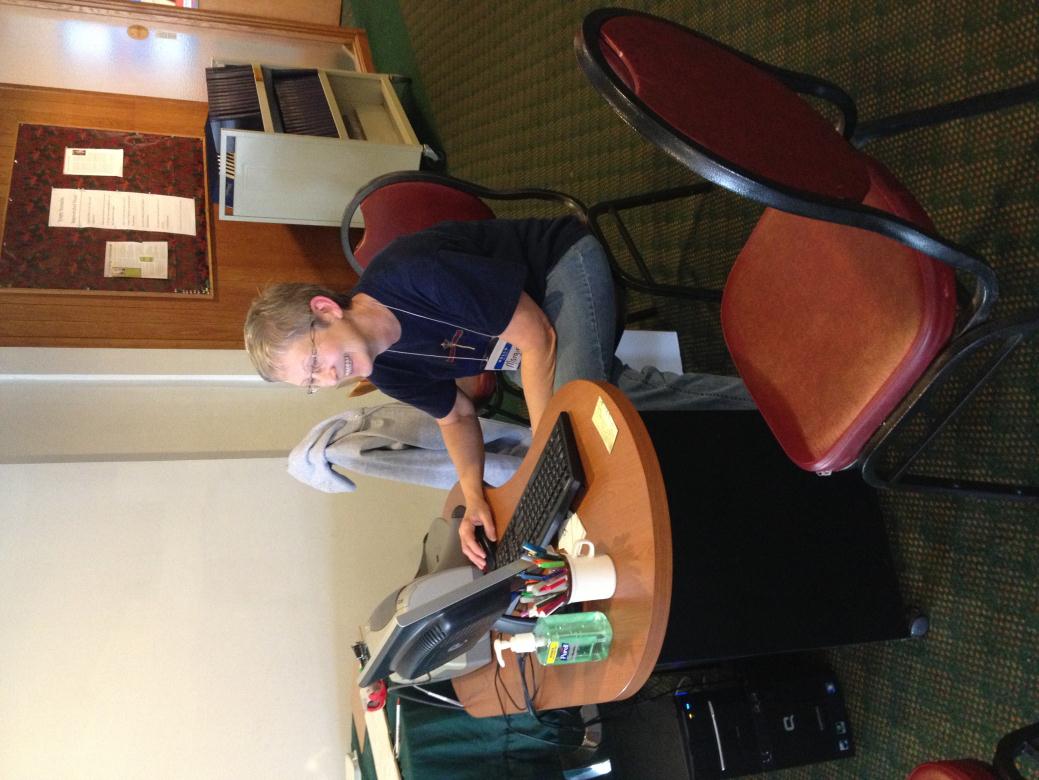 Margie Rem, volunteer, training to be a host on pantry day.
Volunteers fill guest orders
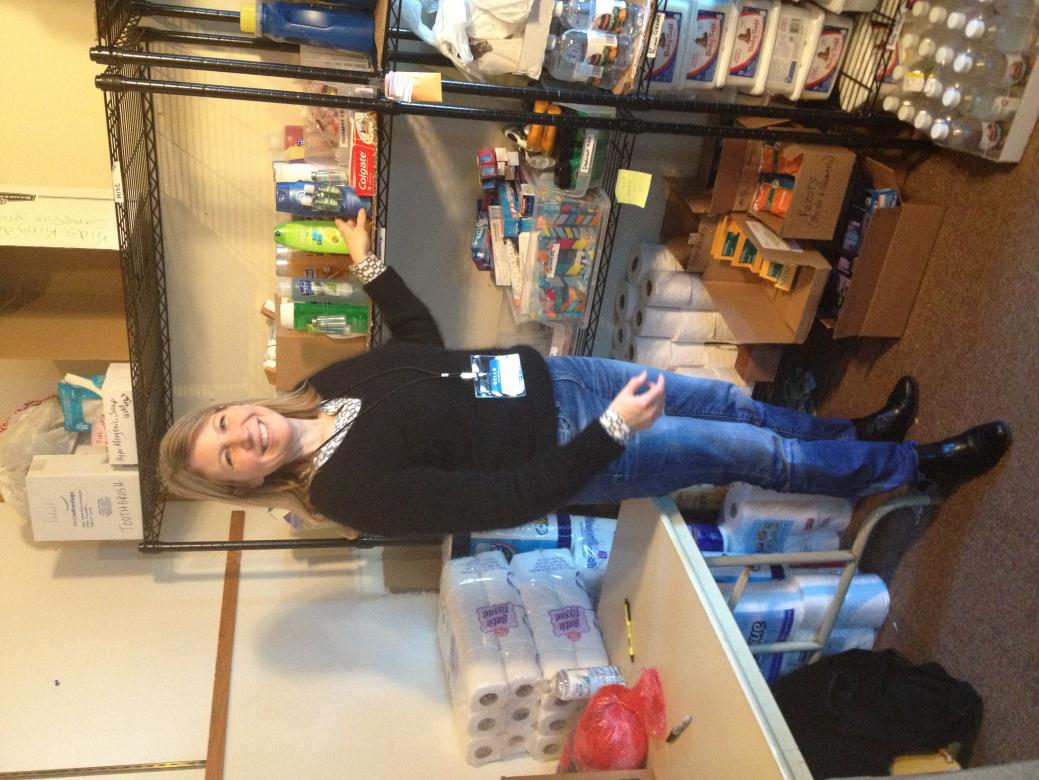 Lisa Fruit,
Memorial UCC
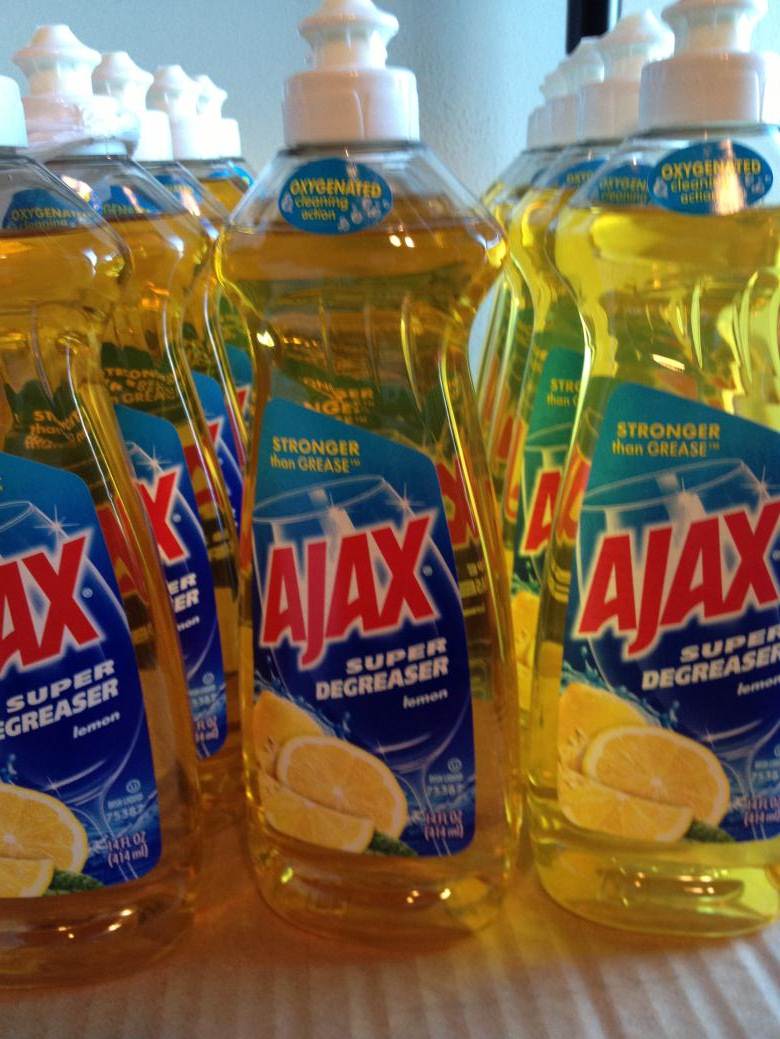 We partner with PEPartnership AllianceThey provide the software we use & placewholesale orders for us.
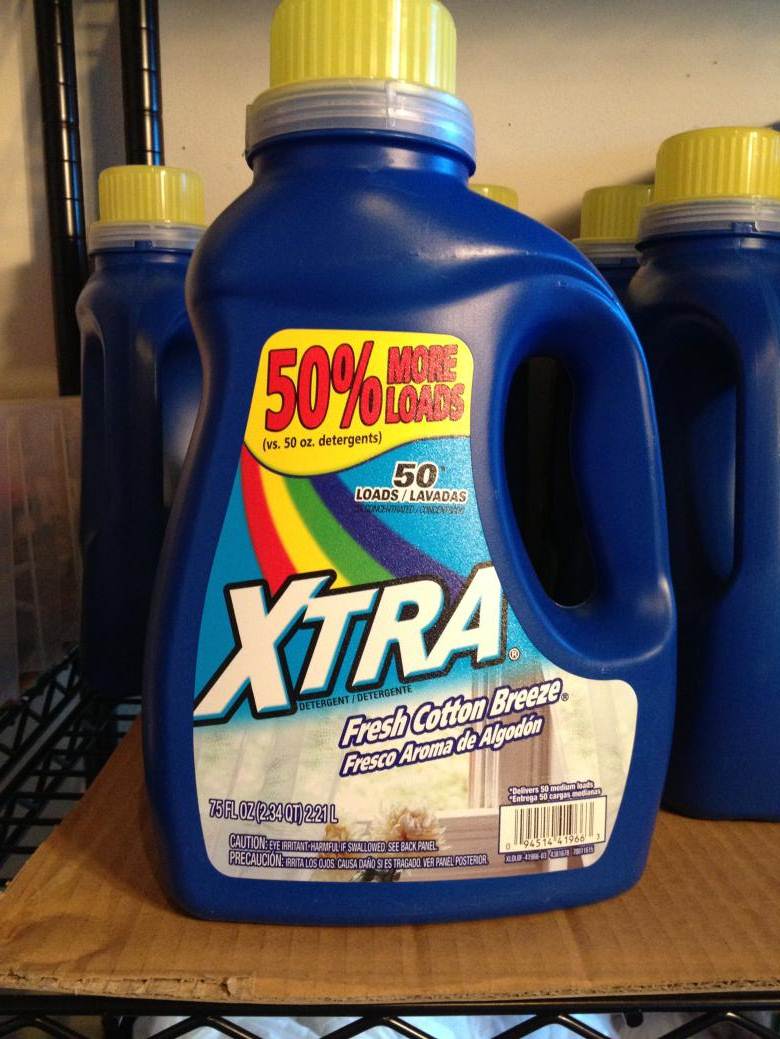 Cost: $1-$3 when we order wholesale.
Diapers and pull upsof all sizes are always needed!
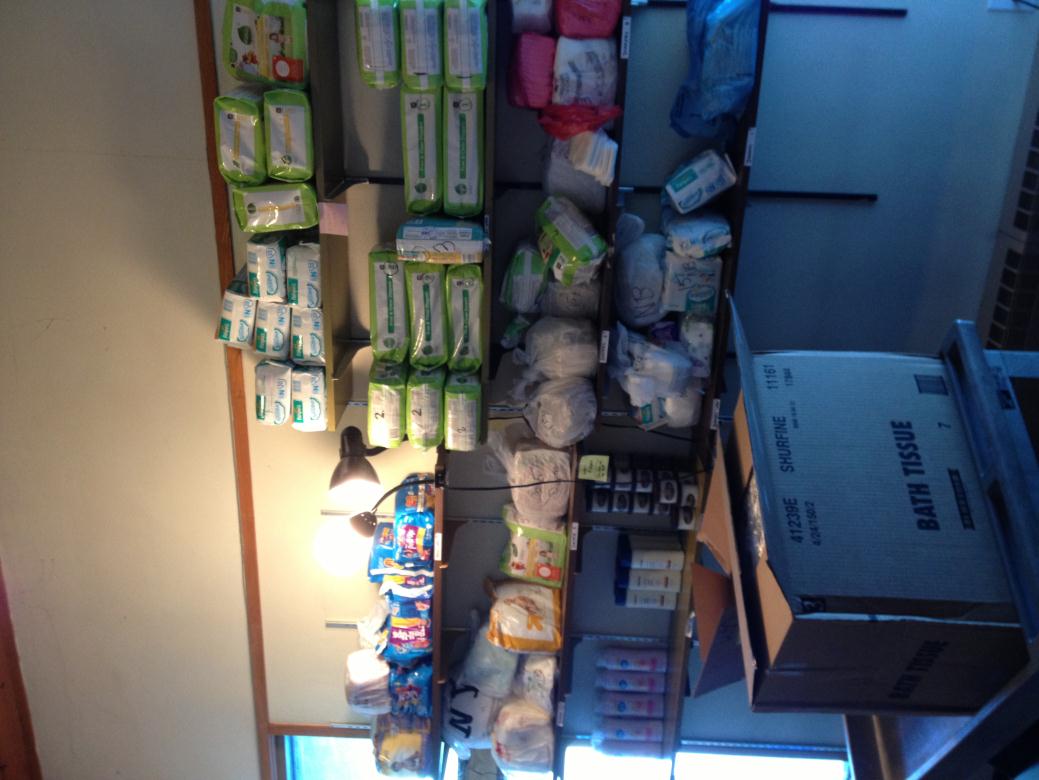 We offer effective &“better for us” cleaning.
All purpose cleaner
 is a mixture of vinegar, baking soda, & water.
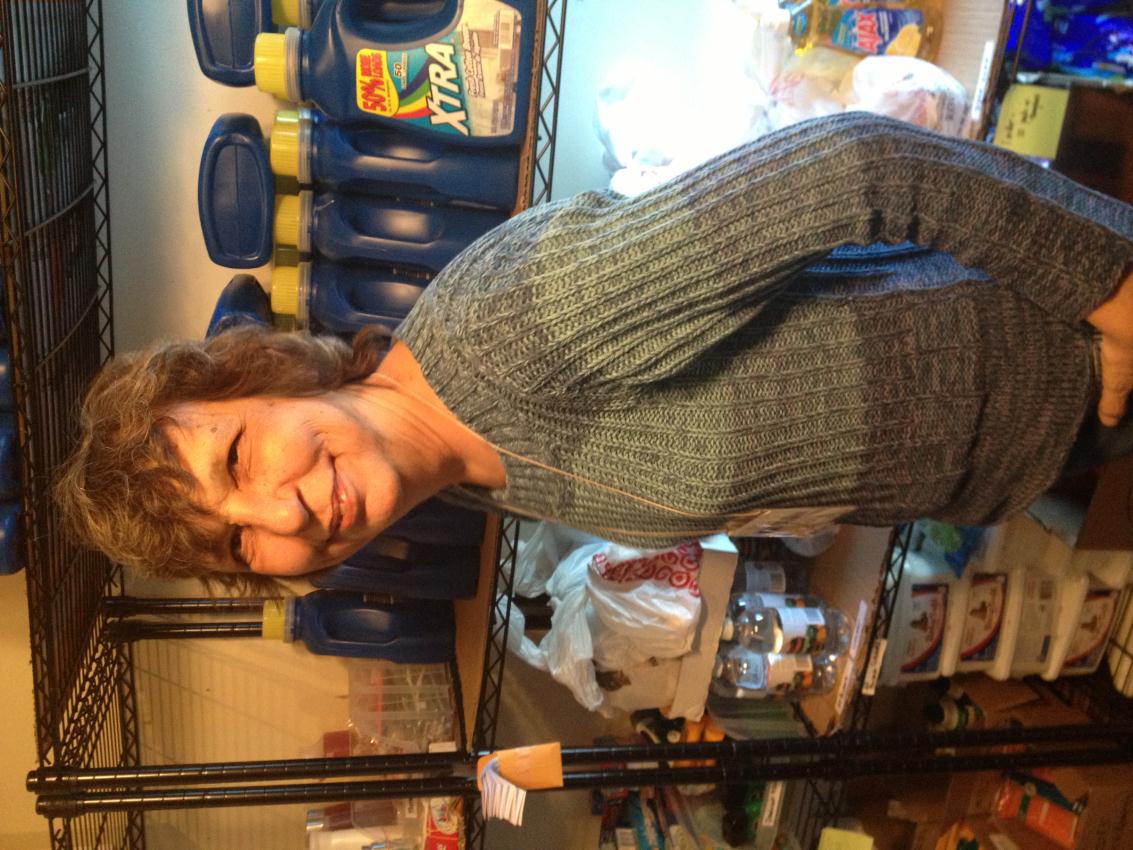 Anna Curkeet,of Fitchburg Christian Fellowship.
We are supported by area churches:
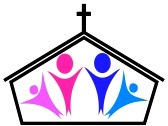 Arbor Covenant
All Saints Lutheran
Memorial United Church   of Christ
Fitchburg Christian 
      Fellowship
The Church at Christ Memorial
Sign up to Volunteer!
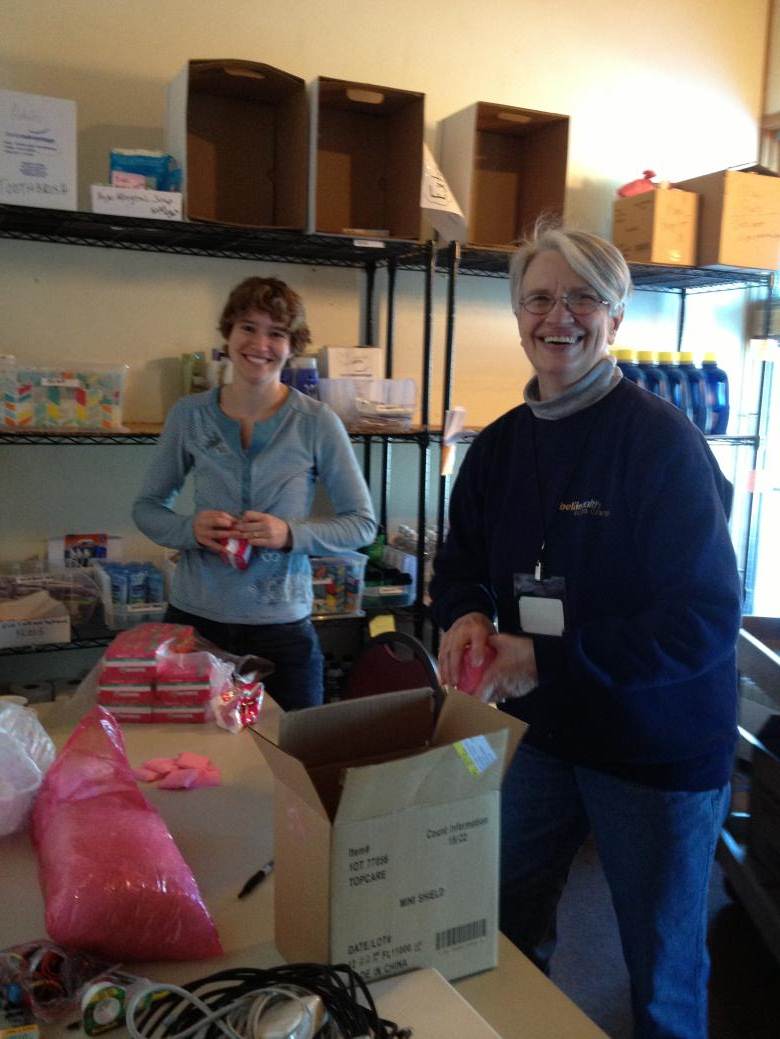 We schedule by phone, emailor through Volunteerspot.com
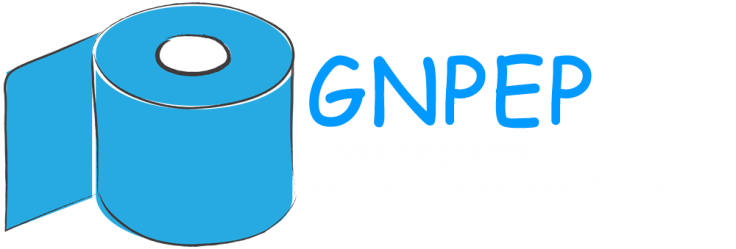 Volunteer online at:www.GNPEP.net
You can Help!
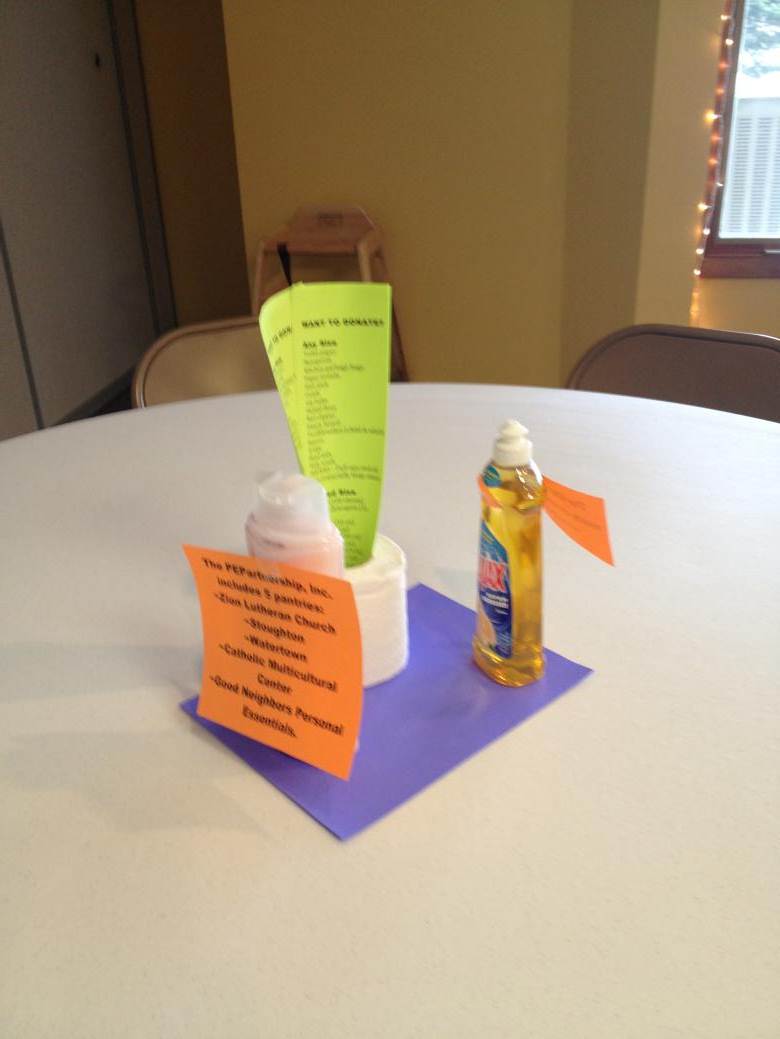 Promote the pantry at your church or workplace.
Organize a product drive for our most needed items!
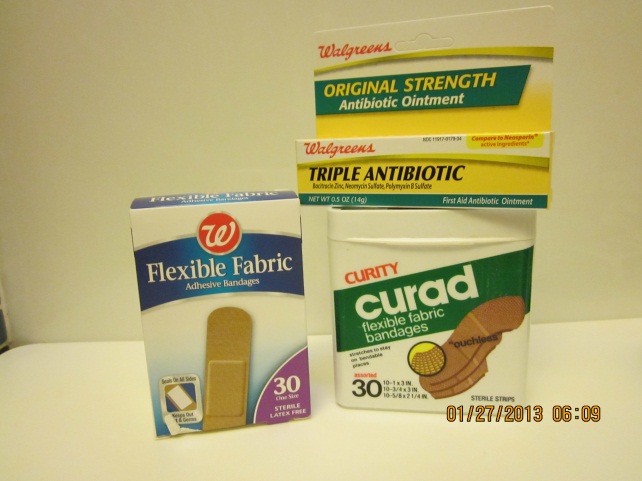 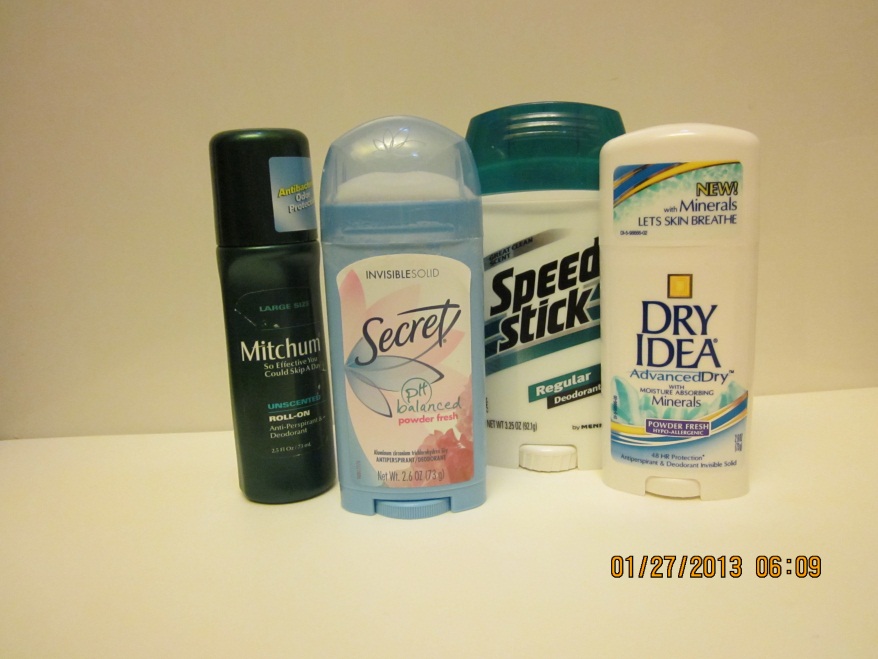 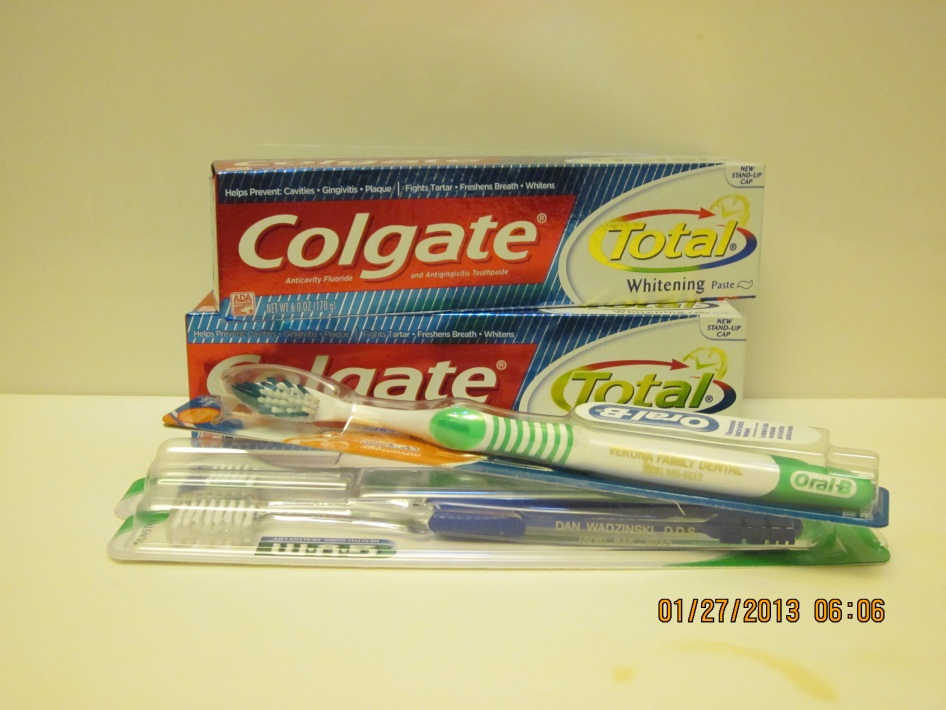 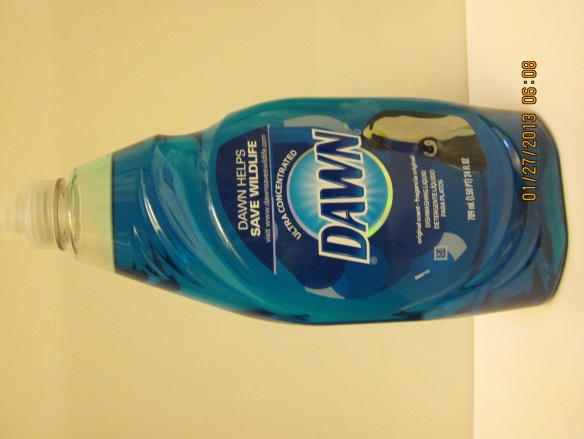 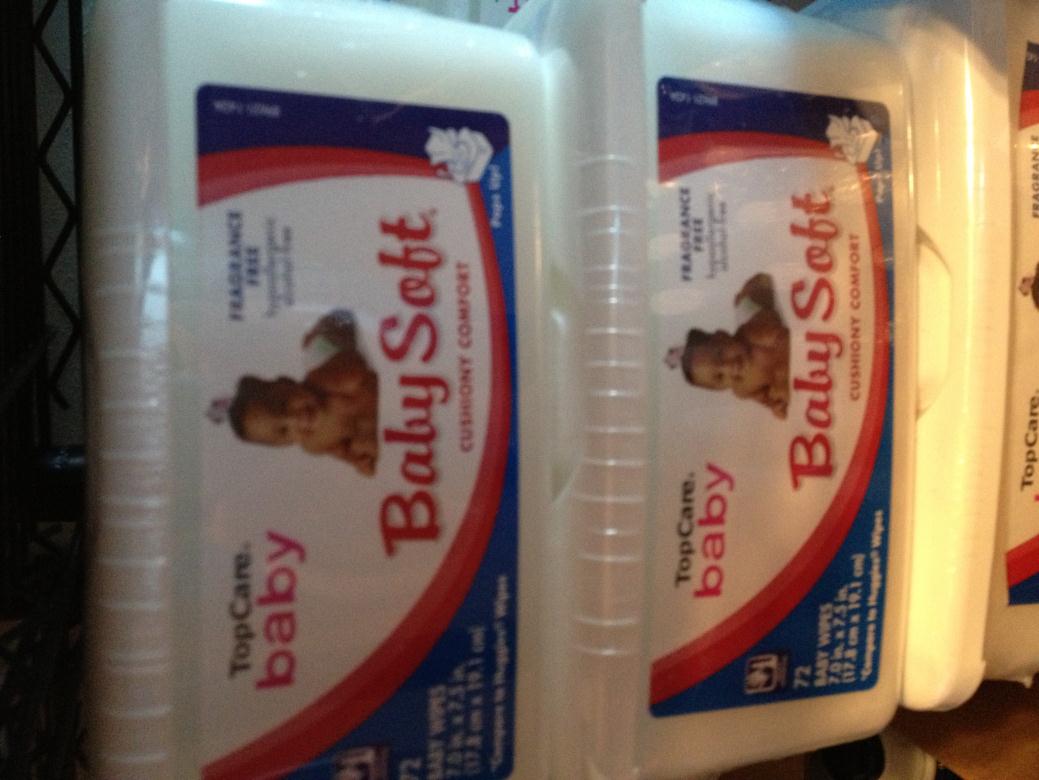 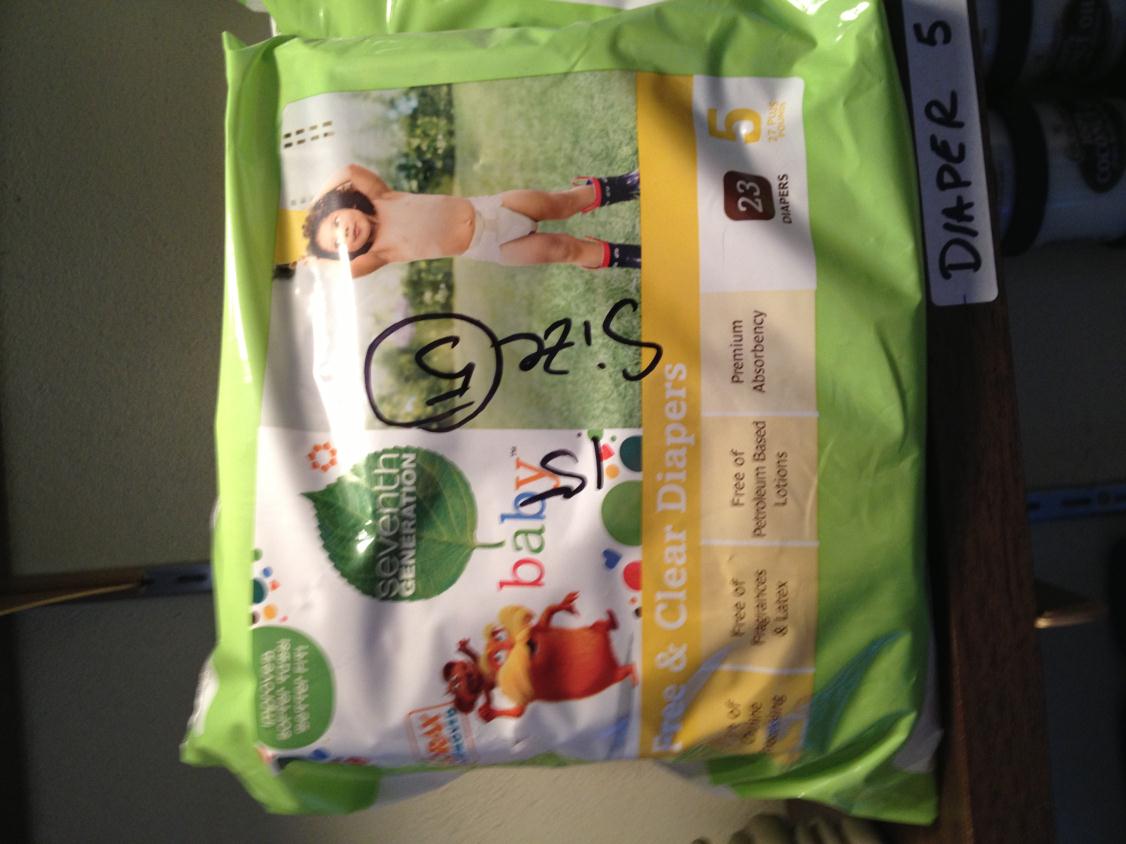 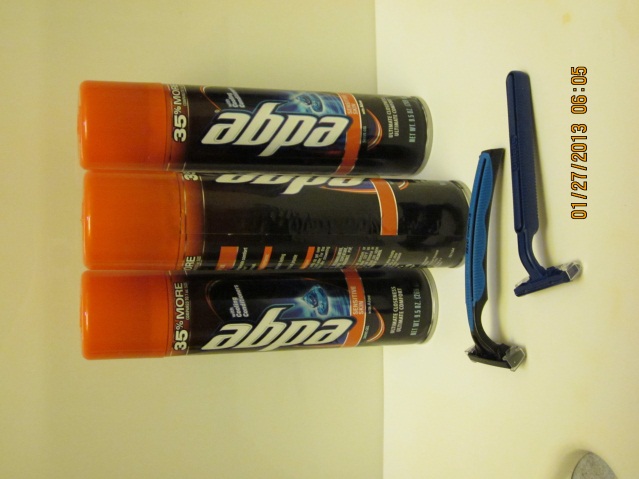 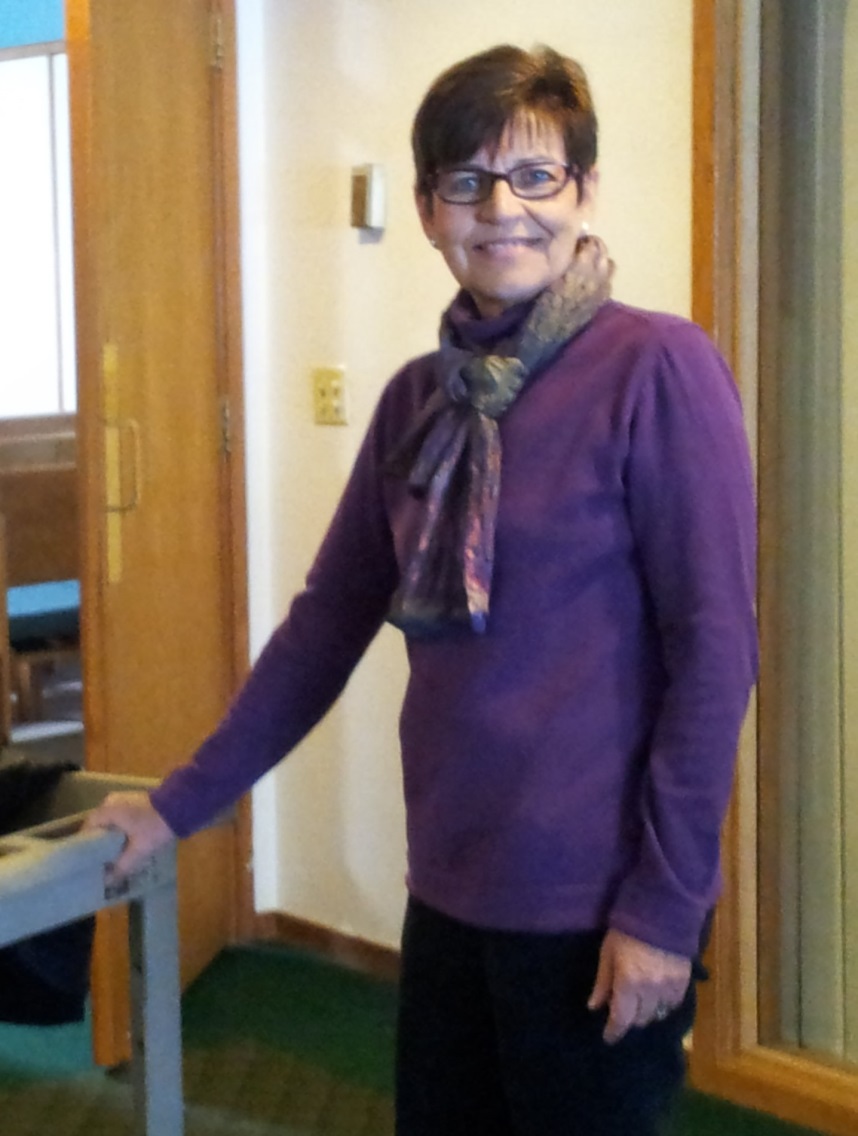 Brochures, handouts & flyersare available to help spread the news.Contact a coordinator to get started today!
Nancy Baumgartner,co-coordinator,Memorial United Church of Christ
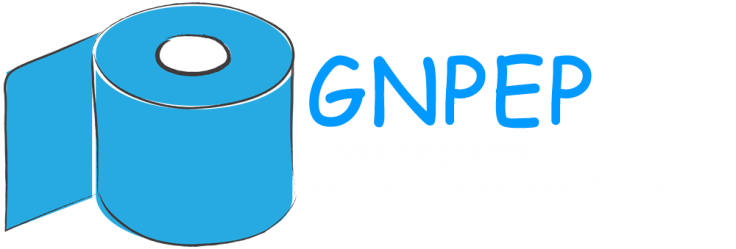 For more information go to:www.GNPEP.net